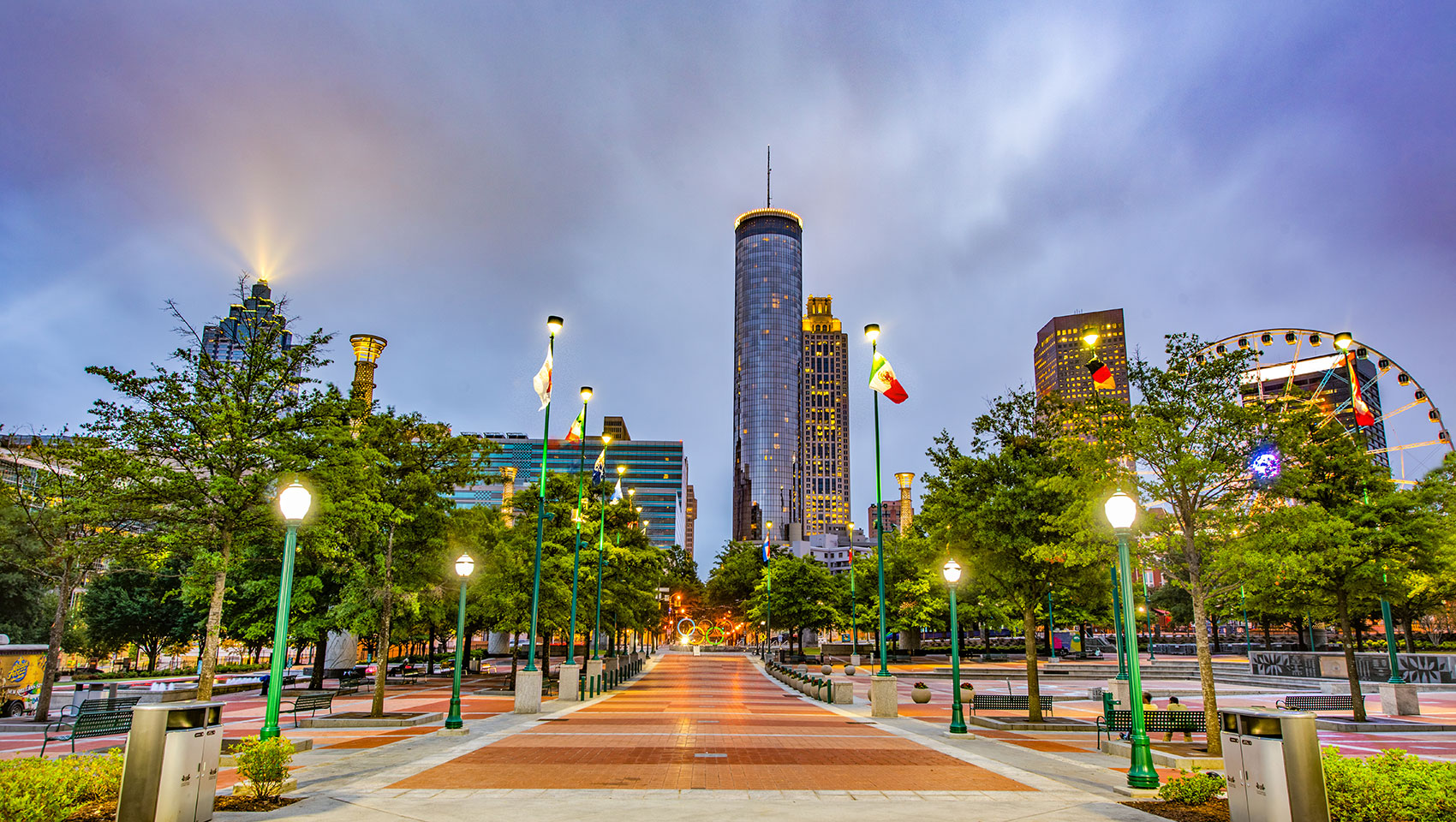 IIJA Briefing

Transportation Coordinating Committee

October 7, 2022
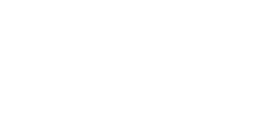 Agenda
1
Overview and Recap
2
Infrastructure Consortium
3
SMART Grant Planning Pilot
4
Next steps
Overview and Recap
IIJA: Unprecedented Scope & Opportunity
IIJA includes an unprecedented $850B of infrastructure funding split between directed, formula and competitive grants over 5 years
Number of IIJA Grants By Type
Implications for Local Governments


Many new competitive programs with new objectives, technical specifications and reporting requirements.
Analyzing and understanding the full breadth of opportunities will require significant resources.
Quick turn-around times between NOFOs and applications challenges a reactive planning approach.   
Competition for funding will require projects to align closely to grant criteria and demonstrate compelling benefits.
Important IIJA Characteristics
Funding for more than 350 new & existing programs.
Most IIJA programs are competitive, with annual Notices of Funding Opportunity.
Funding is administered by multiple federal agencies.
IIJA emphasis on workforce development, equity, climate, and resilience.
Local agencies can mitigate some of these challenges by coordinating on a regional basis and leveraging technical support to identify and pursue priority competitive grants.
ARC’s Proposed Win Plan
EXPERTISE
Establish an Infrastructure Consortium that leverages agency expertise across the major IIJA priority areas to assess, prioritize and recommend projects for competitive IIJA grant programs.
GOVERNANCE
Establish an Infrastructure Caucus of elected members of the ARC Board to guide staff and approve recommendations from the Infrastructure Consortium.
Four important moves that could position the region for IIJA success
APPLICATION SUPPORT
Provide the region and local jurisdictions with a clear process, technical assistance, research, grant writing and raising capital for match funding.
ADVOCACY
Convene a monthly meeting of Georgia’s federal delegation, and present recommended projects to build support for the region’s approach.
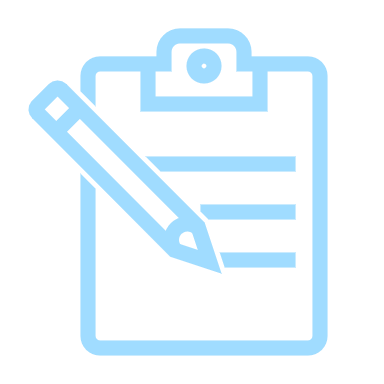 Infrastructure Consortium
Infrastructure Consortium
What
Guidance and input on development and implementation of coordination steps, including: 
Regional grant prioritization
Support project sourcing and review
Fostering coordination on larger, transformational IIJA opportunities
Why
Help provide regional expertise, review, and recommendations to ARC staff across all aspects of IIJA, including prioritizing grants and project sourcing – including multijurisdictional opportunities.
Who
Representatives from the Transportation Coordinating Committee (TCC).

Staff from agencies who can provide technical and regional perspectives on water, energy, and broadband programs.
When
Biweekly meetings to discuss progress and support ARC staff on coordination activities

*Meeting cadence to be determined
?
Key tasks
Project Sourcing
Grant Prioritization
Coordination
Helping to develop criteria that can narrow the focus of coordination efforts on those IIJA grants that are most closely aligned with the priorities of the region
Helping to identify regional project opportunities, including multijurisdictional opportunities, that align with the federal criteria for priority IIJA programs
Helping to coordinate the development of applications and work with jurisdictions to develop a proactive approach to pursuing discretionary funds
SMART Grant Planning Pilot
SMART Grant Planning Pilot
The SMART program lends itself as an opportunity to pilot a coordinated regional approach and develop insights to support 2023 efforts
Seeking and Building Partnerships is Key
Proposed Approach
Identify Issues
“SMART recognizes that many public sector agencies are challenged to find the resources and personnel to engage with new technologies; this is reflected in the program design, which builds in the time and support needed for projects to succeed”
Collaboration Opportunities
“Successful projects will seek to build sustainable partnerships across sectors and levels of government as well as collaborate with industry, academia, nonprofits, and other traditional and non-traditional partners.”
Source Potential Projects
SMART Grant Planning Pilot
Key Points
Only recipients of Stage 1 grants will be eligible to apply for Stage 2 grants, beginning in 2023.

Program was established to conduct demonstration projects focused on advanced smart city or community technologies and systems that will improve transportation efficiency and safety. 

Multiple eligible entities may apply together.


Project applications may incorporate partners, including academic institutions, Federal organizations such as national laboratories, non-profit groups, state and local government agencies, utility providers, or private sector organizations.
USDOT’s Strengthening Mobility and Revolutionizing Transportation (SMART) program is a new initiative under IIJA.

The program includes Stage 1 (planning and prototyping) grants and Stage 2 (implementation) grants. 

The 2022 NOFO is only seeking applications for Stage 1 (planning and prototyping) applications. 


USDOT anticipates awarding 30 – 50 Stage 1 grants of up to $2M in 2022. There is no match funding requirements for Stage 1 applications.
Program Summary
Purpose
Established by IIJA, the purpose of the SMART Grants Program is to conduct demonstration projects focused on advanced smart city or community technologies and systems in a variety of communities to improve transportation efficiency and safety. The program funds projects that are focused on using technology interventions to solve real-world challenges and build data and technology capacity and expertise in the public sector
Program Structure
Stage 1 Planning and Prototyping Grants (Stage 1 grants) 
Stage 2 Implementation Grants (Stage 2 grants)
Application Deadline
November 18, 2022 at 5PM ET
Funding
IIJA made $100,000,000 for FY 2022 grants. 
Anticipated project funding of up to $2,000,000 per project for Stage 1
DOT expects to award between 30 and 50 projects in 2022
Cost sharing or matching is not required for Stage I: Planning and Prototyping

Allocation parameters:
not more than 40 percent of funds shall be used to primarily benefit large communities; 
not more than 30 percent shall be provided for eligible projects that primarily benefit midsized communities; 
and not more than 30 percent shall be used to provide grants to rural communities or regional partnerships
Eligible Applicants
A State;  
a political subdivision of a State;
a federally recognized Tribal government; 
a public transit agency or authority; 
a public toll authority; 
a metropolitan planning organization; or 
a group of two or more eligible entities listed above 
applying through a single lead applicant (Group Application).
Reporting Requirements & Data Management
Award recipients must consider, budget for, and implement appropriate data management for data and information outputs acquired or generated during the grant
Examples of data management include protecting personal information, intellectual property rights, and confidential business information
In addition, an eligible entity may not use more than three percent of the amount of a SMART grant for each fiscal year to achieve compliance with applicable planning and reporting requirements
Eligible Activities
Eligible Activities
Program Priorities
Safety and reliability: 
Improve the safety of systems for pedestrians, bicyclists, and the broader traveling public. Improve emergency response.
Resiliency: 
Increase the reliability and resiliency of the transportation system, including cybersecurity and resiliency to climate change effects.
Equity and access: 
Connect or expand access for underserved or disadvantaged populations. Improve access to jobs, education, and essential services.
Data sharing, cybersecurity, and privacy: 
Promote public and private sharing of data and best practices and the use of open platforms, open data formats, technology-neutral requirements, and interoperability. Promote industry best practices regarding cybersecurity and technology standards. Safeguard individual privacy.
Partnerships: 
Contribute to economic competitiveness and incentivize private sector investments or partnerships, including technical and financial commitments on the proposed solution. Demonstrate committed leadership and capacity from the applicant, partners, and community.
Integration: 
Improve integration of systems and promote connectivity of infrastructure, connected vehicles, pedestrians, bicyclists, and the broader traveling public.
Climate: 
Reduce congestion and/or air pollution, including greenhouse gases. Improve energy efficiency.
Fit, scale, and adoption: 
Right-size the proposed solution to population density and demographics, the physical attributes of the community and transportation system, and the transportation needs of the community. Confirm technologies are capable of being integrated with existing transportation systems, including transit. Leverage technologies in repeatable ways that can be scaled and adopted by communities.
Workforce development : 
Promote a skilled and inclusive workforce.
Measurement and validation: 
Allow for the measurement and validation of the cost savings and performance improvements associated with the installation and use of smart city or community technologies and practices.
Use Cases
Safety and Reliability

Increase worker safety and reduce crashes and traffic incidents 
Improve safety and reduce costs related to minor collisions with Advanced Driver Assistance Systems (ADAS) for public fleet 
Improve state-of-good-repair, reduce costs, and improve safety with the use of sensors, small UAS, or other technologies 
Prioritize emergency vehicles, buses, and other public fleets through traffic signal priority.
Protect workers and the traveling public and reduce travel delays through the implementation of the Workzone Data Exchange standard
Keep streets and sidewalks clear for safe travel through ADS for automated maintenance vehicles
Enable active grade crossing detection
Leverage rail trespassing detection
Equity and Access

Get reduced-fare transit to people who need it by streamlining income-based transit fare programs
Use technology to assess infrastructure that supports mobility, including sidewalks, bus shelters, bike lanes, and curb cuts.
Improve equity with the integration of climate, public health, and socioeconomic data into transportation operations
Improve responsiveness, flexibility, and efficiency of paratransit services with booking, scheduling, and routing systems
Enhance transportation for passengers in wheelchairs
Use Cases
Climate and Resiliency

Reduce port gate congestion and truck-related emissions with truck reservation systems at ports 
Support local goals such as zero-emission zones or shared streets with digital tools 
Increase grid capacity or offer power into the grid during peaks or outages with the deployment of Vehicle-to-Grid (V2G) technologies
Reduce congestion by leveraging trajectory analysis along a corridor to adjust signal timing to current conditions
Improve mobility and infrastructure resilience with tools that map and monitor environmental conditions
Integration

Support local economies, improve mobility, and reduce congestion by digitalization of curb management to optimize use across purposes and modes, including freight, pick-up drop-off, and transit usage. 
Facilitate on-demand conversion of right-of-way for pedestrians and cyclists 
Improve operations and monitor real-time conditions of pavement quality, signage, and crosswalks
Leverage advanced tools such as AI and digital twins
Make safety and mobility improvements through sensors that collect continuous traffic data for passenger vehicles, trucks and buses, cyclists, and pedestrians, and integrate with traffic signalization systems 
Develop evaluation criteria that support agency goals leveraging Automated Traffic Signal Performance Measure (ATSPM)-equipped signals.
Next steps
SMART Pilot Next Steps
Sourcing 
Think about potential issues, collaboration opportunities, and projects that could be good candidates for application(s)
Outreach
TCC members will also be invited to identify potential issues and opportunities that might be a good fit
Collaboration
Based on the assessment of identified opportunities, develop application by Nov. 18 deadline
Review
This group will be tasked with helping to gather and review opportunities for a potential submission
Consortium Next Steps
9/23
Today
Late-Oct.
Nov. -
Mid-Oct.
Brief TCC on the proposed IIJA coordination plan and next steps
Initial meeting of TCC consortium members to review goals and initiate SMART grant planning
Initial review of grant prioritization criteria and follow-up discussion of SMART opportunities
Finalize prioritization approach and SMART grant pilot next steps
Review anticipated 2023 timeline of priority grants and identify coordination steps
TCC input for the consortium
Current Competitive Funding Opportunities
USDOT/FRA	Railroad Crossing Elimination			$573 million	October 11, 2022
USDOT/FRA	Consolidated Rail Infrastructure & Safety		$1.4 billion	December 1, 2022
USDOT/FHWA	Reconnecting Communities 			$195 million	October 13, 2022
USDOT/OTS	SMART						$100 million	November 18, 2022
USDOT/FHWA	ATTIMD/ATTAIN 					$60 million	November 18, 2022
USDOT/FTA	Public Transportation Innovation			$6.5 million	November 21, 2022
DHS/FEMA	Building Resilient Infrastructure & Communities	$2.3 billion	January 27, 2023
DHS		Flood Mitigation Assistance Grants		$800 million	January 27, 2023
DOE		Carbon Capture Demonstration Projects		$189 million	December 5, 2022
DHS		State and Local Cybersecurity Grants		$185 million	November 15, 2022
DOE		Regional Clean Hydrogen Hubs			$8 billion	April 7, 2023
DOE		Solar Improvement Research & Development	$26 million	November 17, 2022
		Wind Energy Technology 	
DOE		Carbon Storage Validation & Testing		$2.25 billion	November 28, 2022
						
Highlighted rows represent new funding opportunities announced within the past two weeks
Potential Key Transportation Programs for the Region
23 USC 503(c)(4) - Advanced Transportation Technologies and Innovation Mobility Deployment Program (ATTIMD) / Advanced Transportation Technology and Innovation Program (ATTAIN)
Bridge Investment Program 
Charging & Fueling Infrastructure Grants (Corridor Charging)
Charging and Fueling Infrastructure Grants (Community Charging)
Clean School Bus Program
FTA 5309 Program - Capital Investment Grants
Healthy Streets Program
Local and Regional Project Assistance Grants (RAISE)
National Infrastructure Project Assistance (Megaprojects)
Nationally Significant Freight & Highway Projects (INFRA)
Promoting Resilient Operations for Transformative, Efficient, and Cost-Saving Transportation (PROTECT)
Railroad Crossing Elimination Program
Reconnecting Communities Pilot Program
Safe Streets and Roads for All
Strengthening Mobility and Revolutionizing Transportation (SMART) Grants
Opportunities for Regional SMART Application
Public safety response times
Pedestrian and bicyclist safety in the vicinity of bus stops
Reckless driving and street “takeovers”
School zone traffic and queueing 
Mitigating the need for signal system overrides during major events
Truck parking
Adaptive signal control
Artificial Intelligence application for pedestrian safety and traffic control
Other ideas?